บทที่ 5การใส่รูปภาพในเอกสารเว็บเพจ
1
การนำรูปภาพมาแสดงในเว็บเพจ
ทำได้โดย
ที่เมนูหลักคลิก Insert -> Image หรือกดปุ่ม Ctrl+Alt+I
เลือกไฟล์รูปภาพ แล้วคลิกปุ่ม OK
กรณีที่เลือกไฟล์รูปภาพจากภายนอกเว็บไซต์ โปรแกรมจะแสดงข้อความถามว่าต้องการคัดลอกไฟล์มาเก็บไว้ที่เว็บไซต์ของเราหรือไม่
ใส่ข้อความอธิบายภาพ (ไม่ใส่ข้อความก็ได้)
2
การอ้างอิงตำแหน่งไฟล์รูปภาพ
มี 2 วิธี
การอ้างอิงตำแหน่งไฟล์รูปภาพแบบ Document
เป็นการอ้างอิงตำแหน่งของไฟล์รูปภาพจากตำแหน่งที่อยู่ปัจจุบันของไฟล์เว็บเพจเป็นหลัก
การอ้างอิงตำแหน่งไฟล์รูปภาพแบบ Site Root
เป็นการอ้างอิงตำแหน่งของไฟล์รูปภาพโดยเริ่มจากตำแหน่ง Site Root ซึ่งเป็นตำแหน่งของโฟลเดอร์ของเว็บไซต์เป็นหลัก
3
การเปลี่ยนไฟล์รูปภาพ
มี 2 วิธี
วิธีที่ 1
	ที่หัวข้อ Scr ในหน้าต่าง Properties Panel ให้คลิกที่           จากนั้นให้เลือกไฟล์รูปภาพใหม่
วิธีที่ 2
	ที่หัวข้อ Scr ในหน้าต่าง Properties Panel ให้คลิกที่           ค้างไว้แล้วลากไปยังไฟล์รูปภาพที่ต้องการในหน้าต่าง Files Panel แล้วปล่อยเมาส์
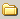 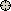 4
การปรับรายละเอียดการแสดงรูปภาพ
มี 2 วิธี
วิธีที่ 1
	กำหนดขนาดของรูปภาพที่หัวข้อ W และ H ในหน้าต่าง Properties Panel
วิธีที่ 2
	คลิกเมาส์ค้างไว้ที่จุดสี่เหลี่ยมทึบสีดำของรูปภาพ แล้วลากเมื่อได้ขนาดของรูปภาพที่ต้องการให้ปล่อยเมาส์
5
การใส่เส้นกรอบรูปภาพ
ทำได้โดย คลิกขวาที่รูป และเลือกเมนู Edit Tag <img> จะปรากฎหน้าต่าง Tag Editor - img
คลิกเลือกตัวเลือก General 
กำหนดขนาดความหนาของเส้นที่หัวข้อ Border
6
การกำหนดระยะห่างระหว่างรูปภาพกับข้อความ
ทำได้โดย คลิกขวาที่รูป และเลือกเมนู Edit Tag <img> จะปรากฎหน้าต่าง Tag Editor - img
คลิกเลือกตัวเลือก General 
กำหนดระยะห่างที่
หัวข้อ Horizontal space หมายถึง ระยะห่างระหว่างรูปภาพกับข้อความในแนวนอน
หัวข้อ Vertical space หมายถึง ระยะห่างระหว่ารูปภาพกับข้อความในแนวตั้ง
7
การจัดตำแหน่งรูปภาพกับข้อความ
เป็นการจัดตำแหน่งรูปภาพกับข้อความที่แสดงอยู่ในย่อหน้าเดียวกัน
ทำได้โดย เลือกตำแหน่งที่หัวข้อ Align ในหน้าต่าง Properties Panel
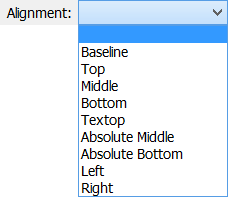 8
การตัดบางส่วนของรูปภาพ
ทำได้โดย
ที่เมนูหลักคลิก Modify -> Image -> Crop หรือกดปุ่ม           ที่หน้าต่าง Properties Panel
เลือกตำแหน่งของภาพที่ต้องการ แล้วกดปุ่มEnter
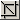 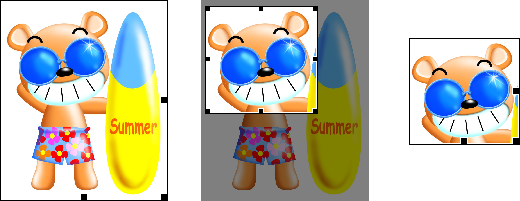 9
การปรับความสว่างของรูปภาพ
ทำได้โดย
ที่เมนูหลักคลิก Modify -> Image -> Brightness/Contrast หรือกดปุ่ม           ที่หน้าต่าง Properties Panel
กำหนดค่าในหน้าต่าง Brightness/Contrast แล้วคลิกปุ่ม OK
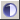 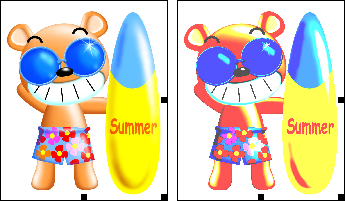 10
การปรับความคมชัดของรูปภาพ
ทำได้โดย
ที่เมนูหลักคลิก Modify -> Image -> Sharpen หรือกดปุ่ม           ที่หน้าต่าง Properties Panel
กำหนดค่าในหน้าต่าง Sharpen แล้วคลิกปุ่ม OK
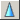 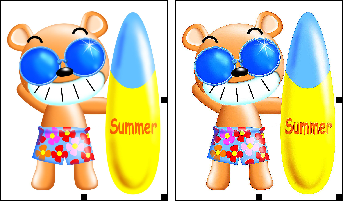 11
การกำหนดรูปภาพเป็นภาพพื้นหลัง
สามารถกำหนดได้ในหน้าต่าง Page Properties โดย
เลือก Appearance ในหัวข้อ Category
กำหนดไฟล์รูปภาพในหัวข้อ Background image
กำหนดการแสดงรูปภาพซ้ำกัน ที่หัวข้อ Repeat
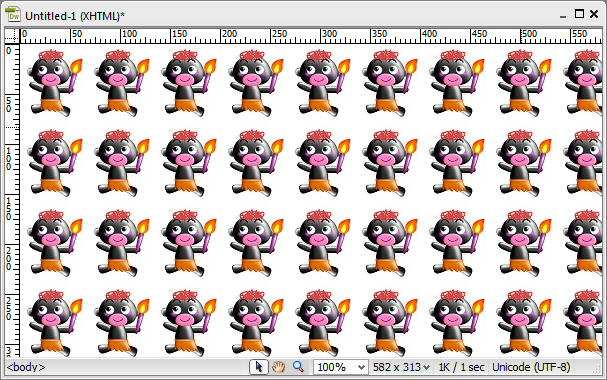 12
การแสดงรูปภาพแบบ Rollover
เป็นการแสดงรูปภาพสลับกันจากภาพหนึ่งเป็นอีกภาพหนึ่งเมื่อนำเมาส์มาวางบนรูปภาพ
การแสดงรูปภาพแบบนี้ จะต้องใช้รูปภาพ 2 ภาพ ควรมีขนาดความกว้างและความยาวของภาพเท่ากัน
ทำได้โดย
ที่เมนูหลักคลิก Insert -> Image Object -> Rollover Image
กำหนดรายละเอียดต่าง ๆ ในหน้าต่าง Insert Rollover Image แล้วคลิกปุ่ม OK
13